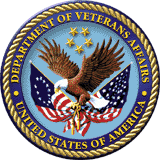 Compensation Service Benefits Delivery at Discharge (BDD) and Integrated Disability Evaluation System (IDES) Conference Call
Briefed by: 212A
Name/Title: 212A Staff
Date:  January 14, 2020
Agenda
Introduction

Topics for Discussion

IDES Specific Topics

VTA Reminders

BDD Specific Topics

Miscellaneous and Open Floor
2
Admin Items
See Call-in Info in Read Ahead intro for call/mute info

Ask questions IRT the topic(s) being discussed, all other questions should be asked during Open Floor

Scenario/Case Specific questions will not be asked on the call. Send an email with details to the appropriate staff email box
3
Reminder: Slides are used to show the Topic, and start discussion, however, slides do not show all the information associated with the topic. The Read Ahead is the official document.
4
Topics for Discussion
5
Solid Start
VA has created the Solid Start Program which will support Veterans in navigating their benefits and ensure they have access to any resources they may need

This program/action is not an MSC responsibility.  Solid Start falls under BAS and is part of the Military to Civilian Pathway (M2CReady) previously known as TRPP

A link to Solid Start is provided
6
MSC SharePoint Site
All BDD/IDES MSC Coaches are reminded to keep your ROs BDD and IDES data updated on the Compensation Service 212A MSC Info SharePoint Site

Contact andrew.reese@va.gov with any questions or for assistance.
7
Exam Management System (EMS) Defect
The Medical Disability Examination Program Office (MDEPO) has updated the Exam Management System (EMS) Defect Job Aid located on the MDEPO publications page

The EMS Defect Job Aid provides guidance  on actions to be taken when EMS issues are encountered

Contact ContractExam.VBAVACO@va.gov with any questions regarding this job aid
8
Supplemental Language Matrix
The SI or VSI priority language has been added to the Supplemental Language Matrix located on the Exam Request Language for Contracted Exams (Exam Requests via Exam Management System in VBMS) page. This supplemental language is required for all exam requests submitted through VBMS for SI/VSI priority claims. As detailed in M21-1 III.ii.1.D.4.a, a serious illness or injury is defined as a disability that:
occurred as a result of participation in a military operation, and
will likely result in discharge from military service.

The Department of Defense (DoD) determines whether a SM is:
VSI
SI, or
not seriously ill or injured (NSI)
9
IDES Specific Topics
10
Updated IDES Procedures Published in M21-1
Updates to M21-1 III.i.2.E were published on November 22, 2019. All MSCs and DRAS personnel are encouraged to review the Key Changes Document 

M21-1 III.i.2.E generally relates to DRAS responsibilities and processes, but is also covers some MSC activity/requirements associated with MEB/PEB outcomes

The November update largely incorporates IDES process changes which have been previously announced and discussed in depth on this teleconference in past months. One new change, which has not been previously announced, is discussed in detail below under the heading Required Action in Return to Duty Disenrolled IDES Cases 

Further, a minor change was published to M21-1 III.i.2.D (3.d) to indicate that updates to service information should be made in VBMS, not Participant Profile (as previously discussed on the November 2019 IDES/BDD Teleconference)
11
Required Action in Return to Duty (RTD)/Disenrolled IDES Cases (2 of 2)
M21-1 III.i.2.E.2.a outlines the required VA actions in cases involving participants who are found fit and RTD or are disenrolled from IDES for any other reason (to include administrative and other non-medical discharges)  

Previously (before the recent manual update noted above), these procedures indicated that this action would be taken by either the MSC or the DRAS, based on which office had current jurisdiction of the Veteran’s file. In the past, DRAS involvement in this process was necessary due to limitations associated with paper claims folders and VBMS rules that prevented users from acting on end products (EPs) outside of user’s jurisdiction.  However, jurisdiction of the eFolder/EP will no longer impede the MSC’s ability to take the necessary actions, and M21-1 III.i.2.E.2.a now shows this as the MSC’s responsibility in all cases
12
Required Action in Return to Duty (RTD)/Disenrolled IDES Cases (1 of 2)
The MSC actions required in these instances are summarized as follows: 
•	prepare the appropriate letter (as required by M21-1 III.i.2.E.2.b, and discussed further below under the heading Notification Letters to IDES Participants who are RTD/Disenrolled) 
•	complete the exit interview
•	clear the pending EP 689, and 
•	establish a rating EP (if the participant is a NAD Veteran, who has not received a final rating) 

Note:  M21-1 III.i.2.E.2.a assumes that the PEBLO will provide notification of the participant’s disenrollment from IDES to the MSC.  In the event that DRAS first receives evidence of a participant’s disenrollment, the DRAS should notify the MSC assigned, so that the MSC can confirm the disenrollment with the PEBLO assigned and complete the actions required by III.i.2.E.2.a.
13
Notification Letters to IDES Participants RTD or Disenrolled
As discussed in previous topic, any IDES participant who is RTD or disenrolled from the IDES program must be provided proper notification from VA regarding the disposition of any VA claim/application that was submitted as part of IDES; MSCs must prepare these letters as necessary and provide the letter to the participant during the exit interview. 
 
M21-1 III.i.2.E.2.b. discusses these letters in detail, and is summarized as follows: 
 
The RTD/Disenrollment Letters are available (under the VSC Menu) in the Letter Creator Tool.
Three types of IDES disenrollment letters are available. Select the appropriate one according to the specific circumstances of the case:  
IDES Return to Active Service
IDES Return to Reserves/National Guard 
IDES Disenrollment OTH Discharge
14
Requirement for LOD with NAD IDES Referrals
As discussed on November 2019 Teleconference, all NAD IDES referrals must include the LOD (or equivalent memo) indicating that all referred conditions are considered to have been incurred in the line of duty  

Upon receipt of a NAD IDES referral that does not include an  LOD/memo, the MSC should return the referral to the PEBLO and remove the Prepare Claim Start Date from VTA  

The policy has been communicated to DoD; however, many locations are reporting that PEBLOs have not yet been made aware or were not provided guidance for handling these situations.  We understand that some Services may still be determining how these situations should be handled; notwithstanding, MSCs must not accept NAD IDES referrals that do not include the requisite LOD/memo
15
VBMS Compliance
MSCs are reminded to update VBMS appropriately, to include:  
 
1. Ensure forms are upload separately using the proper naming conventions.
2. Ensure forms are not uploaded upside down.
3. Use the space provided in SECTION IV: CLAIM INFORMATION of the 21-526EZ when listing Servicemembers current disability.  If additional space is needed to list more disabilities, use a 21-4138.
4. Ensure current version of all forms are used.  
5. Ensure steps 1-5 are followed in Brokering to DRAS topic covered in November 2019 IDES/BDD read ahead.
16
Brokering Cases to DRAS
On the November 2019 IDES/BDD Teleconference, all MSCs were informed of the new process for brokering cases to DRAS. MSCs should be brokering the case to the DRAS before entering the Medical Evaluation (ME) End Date in VTA. This will ensure the DRAS is immediately able to begin work on the proposed rating once the MSC enters the ME End Date. MSCs must ensure post-exam action is completed in the following sequence: 
Verify that all examinations have been completed. 
Ensure that all examination results are in the VBMS eFolder. 
Close out examination tracked items (and any others in which the development has been resolved).
Broker the case to the DRAS.
Enter the Medical Evaluation End Date in VTA.  
 
Important: MSCs must have the Intake Analyst Role associated with their VBMS User Profile to complete the brokering action. Please refer to the November 2019 IDES/BDD Teleconference read ahead for additional details
17
Handling Cases Involving Participant Too Disabled to Travel to Exam
MSCs, PEBLOs, and physicians at MTFs are responsible for determining whether a participant is too disabled to travel to an examination

MSCs are reminded that if a claimant is terminally ill, SI/VSI, hardship, etc., and is not able to attend exams, MSCs should contact the DRAS and take actions per M21-1 III.i.2.D.6.n

Also, note in the table how VTA should be updated when no examinations will be requested
18
Audio Examinations vs Audio Screening
MSCs are reminded that audio exams (DBQs) should only be requested when the condition is specifically raised as part of the claim

When hearing loss or tinnitus is claimed or referred, an audio exam is appropriate. Otherwise, audio screening is completed as part of the Separation Health Assessment (SHA)

If the audio screening is positive for hearing loss or there are abnormal findings, examiners will schedule and complete a full audio DBQ
19
MSC 2020 Conference
The National Training Conference for MSCs will be held in FY2020 

Our staff does not have a date, location or any additional details currently.  The Office of Field Operations (OFO) will coordinate with the District and Regional Offices to arrange MSC attendance

MSCs should receive notification and further information through those channels.  Our staff would like to gather your ideas for topics and any suggestions you have  

Please send these to michelle.collins@va.gov
20
IDES Policy and Procedures
MSCs are reminded that you should be following VA IDES policy and procedures. If you are getting push-back, pressure or conflicting guidance from PEBLOs/MTFs, contact your Coach or the IDES Box (based on your procedures) for clarification/guidance
21
Current IDES Program Timeliness
As outreach specialists and VA’s frontline contact with SMs and Veterans, it is vital that we are realistic in our communications regarding claims processing times.  Below is the current IDES timeliness data (ADC) for December 2020
22
VTA Reminders
23
SHA and Other Exam Returned Dates (1 of 1)
MSCs are reminded that the date entered in the SHA and Other Exam Returned Date data fields is the date ALL exams are returned by the assigned vendor. In order to ensure standardization of timeliness calculations between vendors and VTA, MSCs will use the fields identified below as the Exam Returned Dates in VTA
VHA Exams: We have discovered that some MSCs are going into CAPRI, noting the date of the SHA Exam and putting that date in the SHA Exam Returned Date data field. This is incorrect. MSCs will use the Date Released data field in CAPRI as the Exam Returned Date, not any other date to include the Date Completed shown on the CAPRI Exam Request page, the date of an email from CAPRI/VHA or the date of the last exam in VBMS. 
QTC Exams: MSCs will use the Date of Delivery info in Exam Trak as the Exam Returned Date, not any other date to include the date of the last exam in VBMS. 
VES Exams: MSCs should use the completed date on the Exam Tab in VBMS (EMS) as the Exam Returned Date, not any other date.
24
SHA and Other Exam Returned Dates (2 of 2)
See Appendix A for further info 

Note: When entering the Exam Returned Dates, ensure you are inputting the dates based on the vendor assigned.  When a case has two vendors, recent research has indicated that some MSCs are inputting the returned date of one vendor in the SHA and Other Returned Date fields. 
    Ex: VHA is the SHA vendor and QTC is the Other vendor.   
    VHA releases all exams and the MSC enters the VHA 
    Release Date in the SHA and Other Returned Date fields. 
    This is incorrect
25
VTA Data Fields and Definitions
All users are reminded to click the question mark (?) next to the data field if they have any concerns/questions on what the data field requires/needs. We are seeing incorrect data being input, when the field definition clearly states what data should be entered
  
Ex: “SHA Returned Date: Enter date last exam is received from SHA provider”. This speaks to the previous topic  where some MSCs are inputting the date of the SHA itself
26
BDD Specific Topics
27
Increasing BDD Participation in FY20
One the goals for FY20 is to increase participation in the BDD program. In FY19, we received over 35k BDD claims and completed 43% within 30 days since the redesign of the BDD program. With and estimated 200k SMs transitioning annually, we are encouraging all intake sites and ROs to actively participate in marketing the BDD program with an emphases placed on the eligibility timeframe (180-90 days prior to separation). We are also asking MSCs/RO Supervisors to engage with the installation Transition Benefit Advisors and other transition support staff to ensure SMs are aware of the program.

The Pre-Discharge staff has published a youtube video that can also aid with awareness of the BDD program
28
BDD Excluded Claims Establishment
There have been issues with BDD Excluded claims established with an EP 336. As a reminder, all BDD Excluded claims must be established with EPs 010, 110, or 020 as appropriate to the claim type (original <8 issues, original 8+ issues, new, increase, or reopen) per M21-1 III.i.2.A.2.h. 

Then attach an appropriate non-BDD claim label. For example, an original BDD Excluded claim with eight or more issues, a diary EP 010 would be established with an Initial Compensation 8+ Issues claim label
29
Current Program Timeliness
As outreach specialists and VA’s frontline contact with SMs and
Veterans, it is vital that we are realistic in our communications regarding claims processing times. Below is the current program timeliness data as of January 7, 2020.
30
Misc and Open Floor
TMS # VA 4545453 

 Coaches Call (March 2020). Date TBD

 Next MSC Teleconference Call: February 11, 2020 

 Open Floor/Questions
31
[Speaker Notes: ====]